CAMBIO DE VARIABLES EN INTEGRALES DOBLES
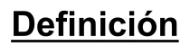 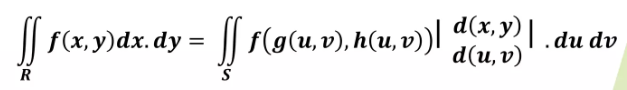 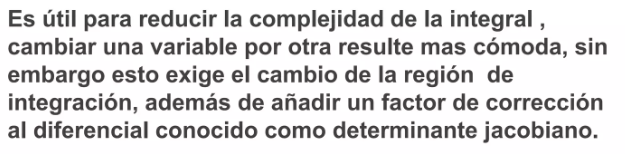 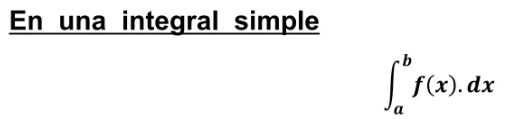 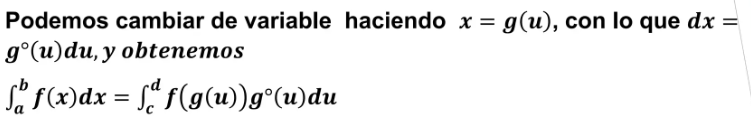 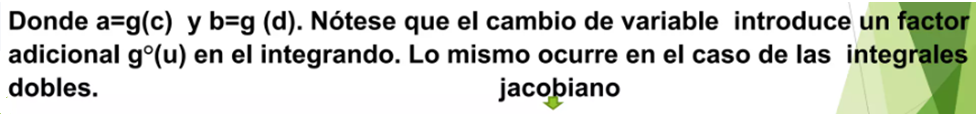 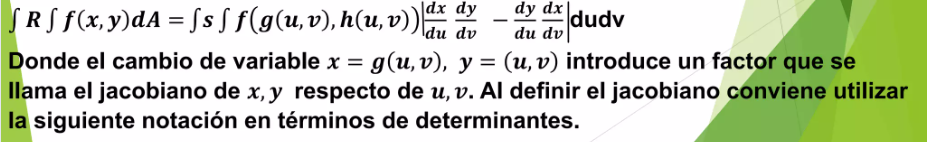 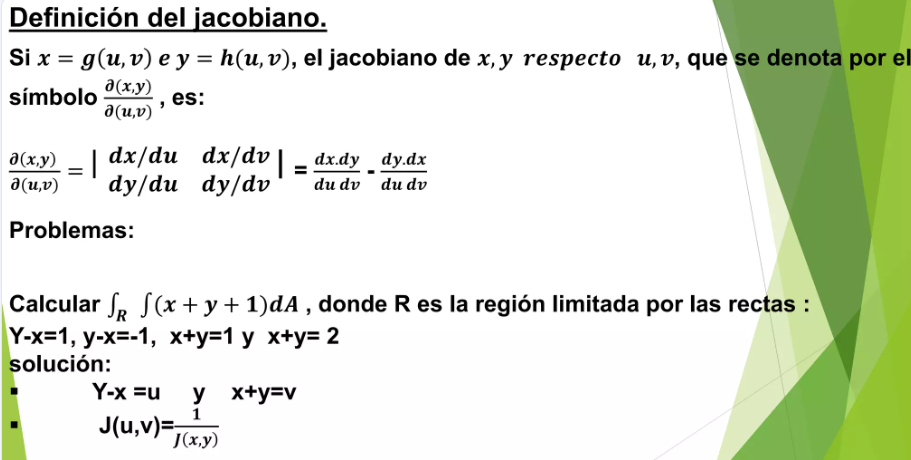 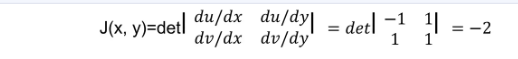 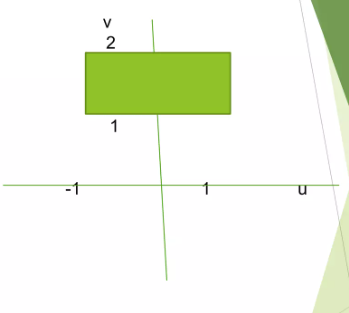 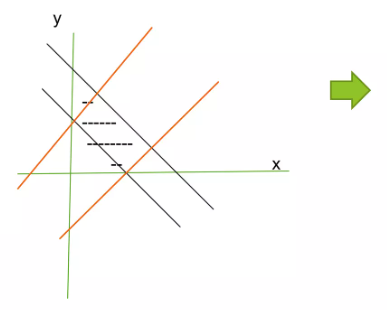 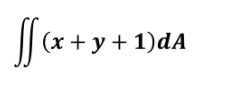 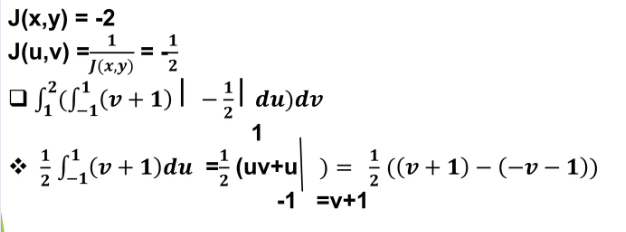 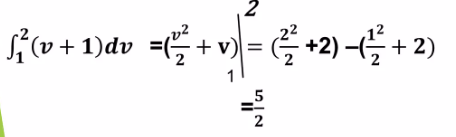 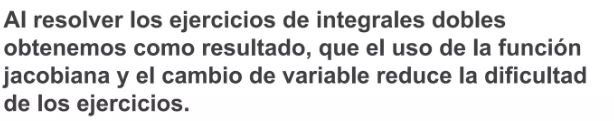 Ejercicios
Calcula la siguiente integral
Calcule la siguiente integral y aplique el teorema de Fubuni
Resuelve el siguiente problema:
Ejercicios
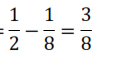 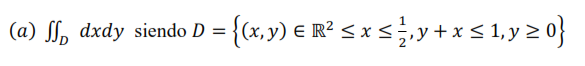 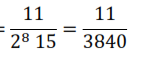 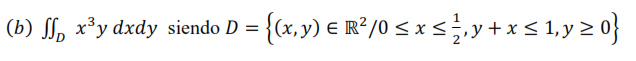 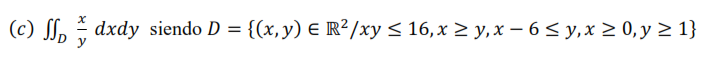 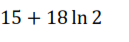 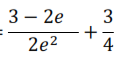 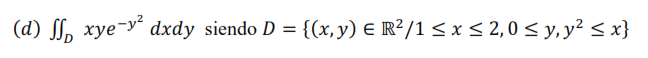 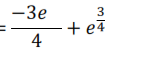 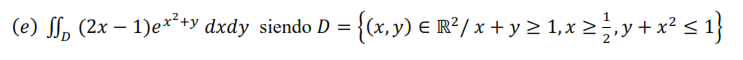 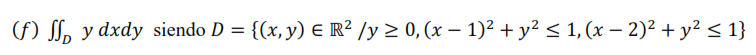 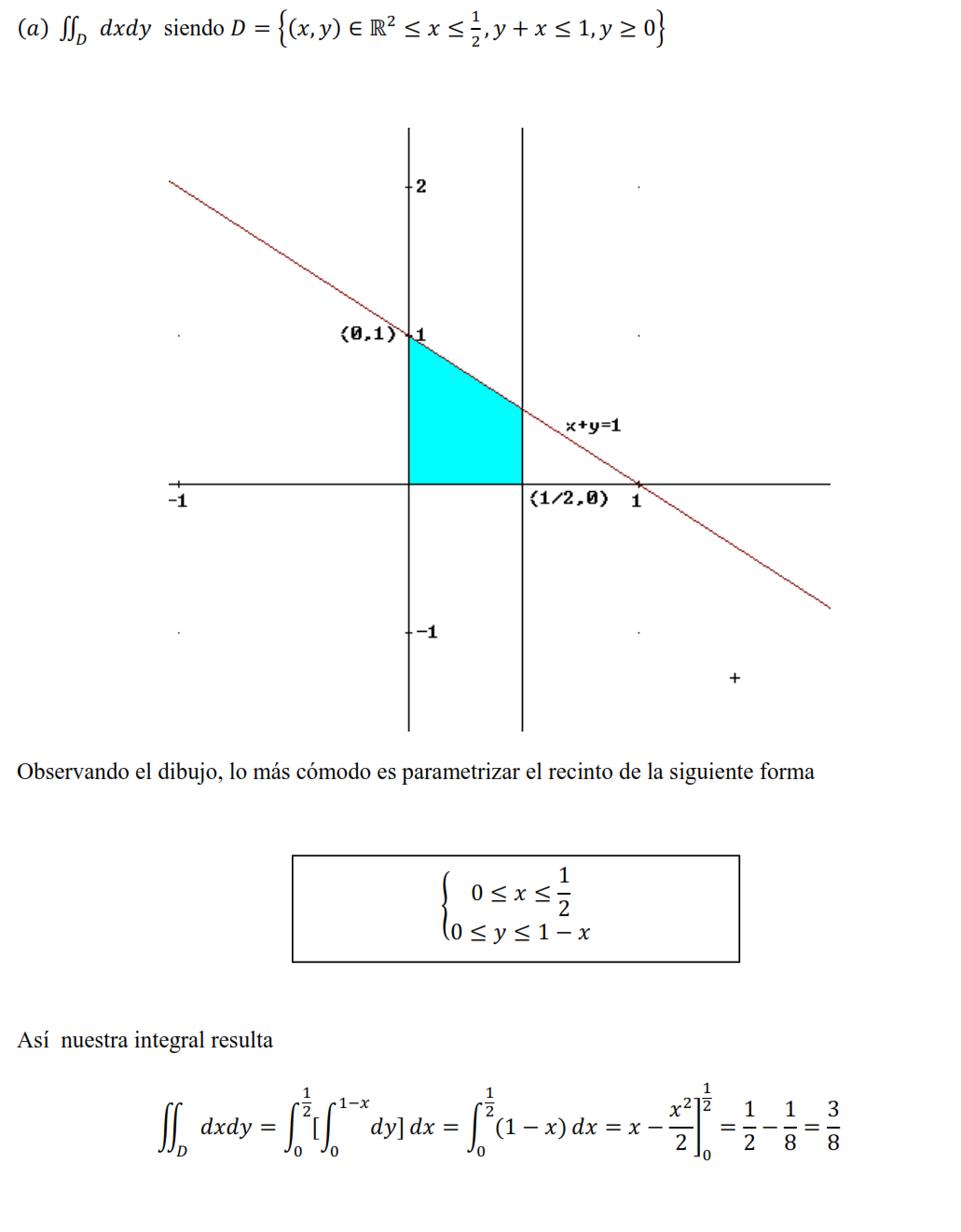